UNIT 1 FAMILY BUSINESS
ZLATOKOSA
1.4 GOLDILOCKS AND THE THREE BEARS
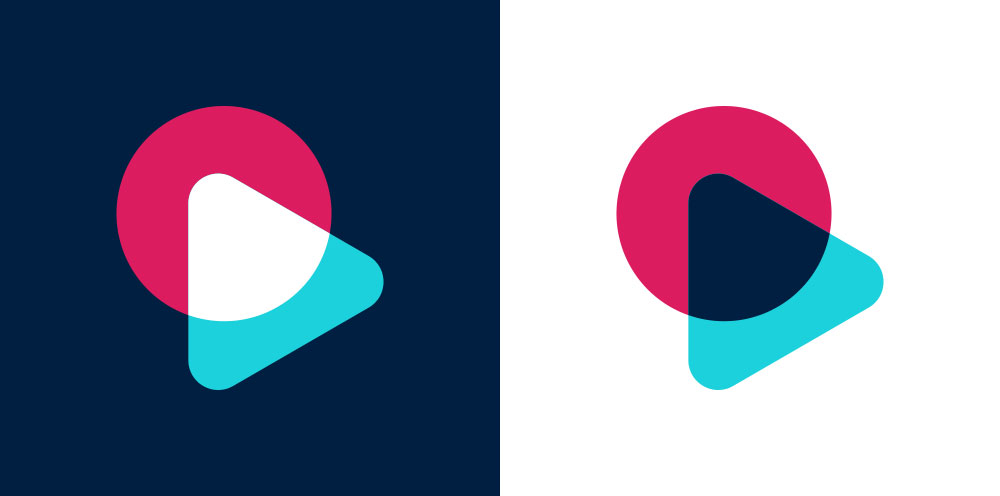 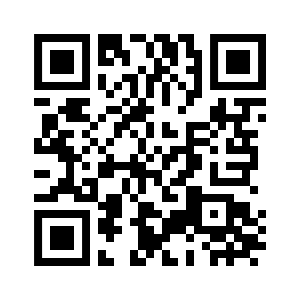 [Speaker Notes: https://hr.izzi.digital/#/repository/204]
UNIT 1 FAMILY BUSINESS
GOLDILOCKS AND THE THREE BEARS
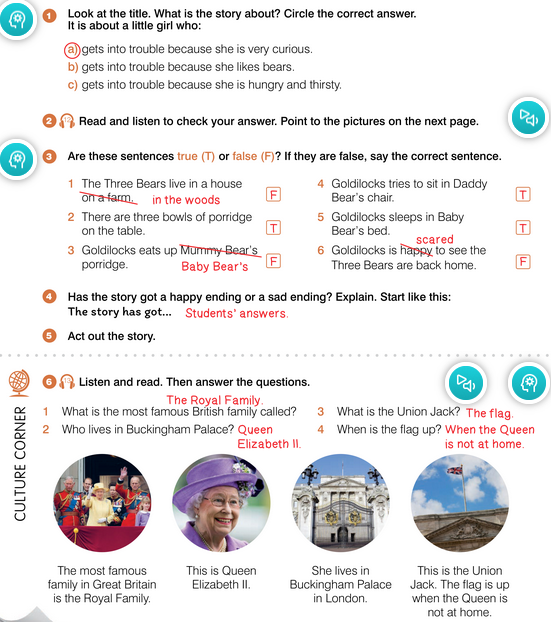 get into trouble = naći se u nevolji
curious = znatiželjan
thirsty = žedan
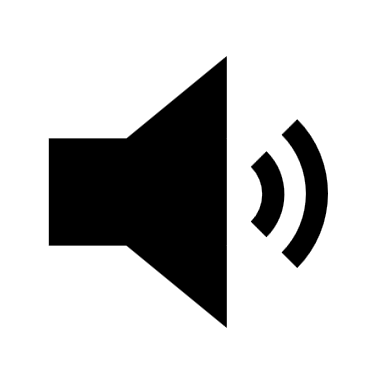 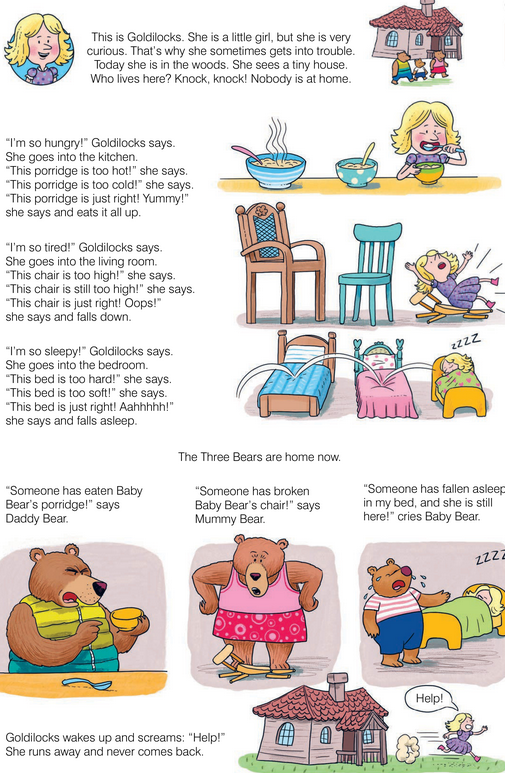 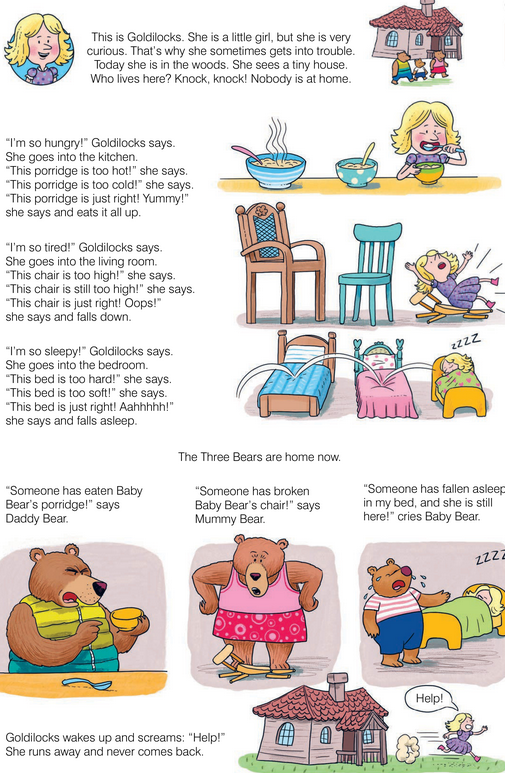 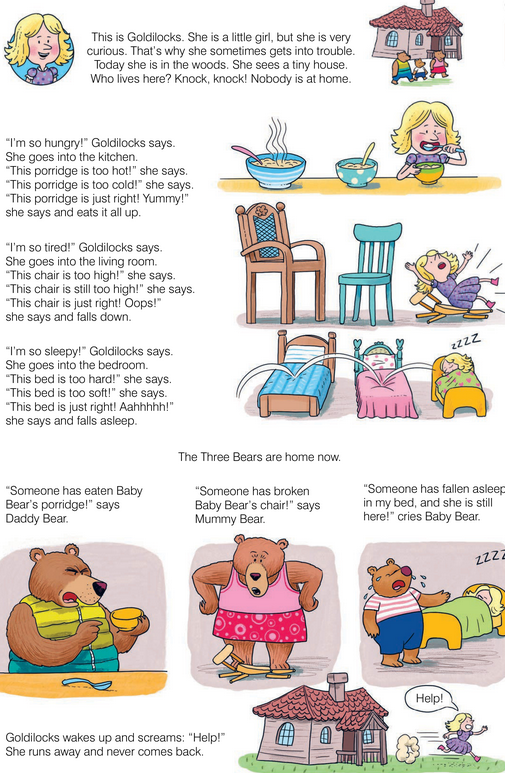 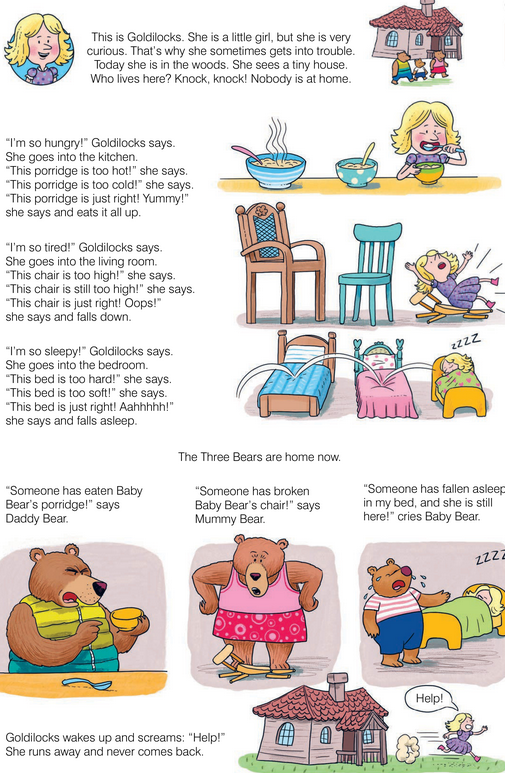 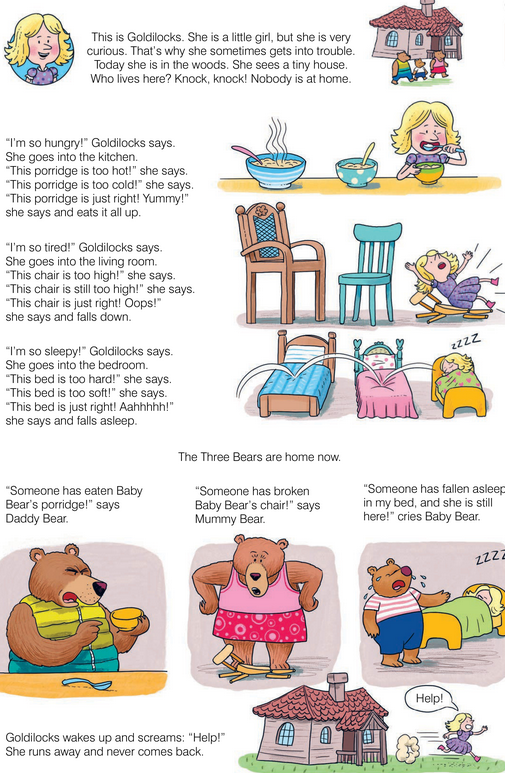 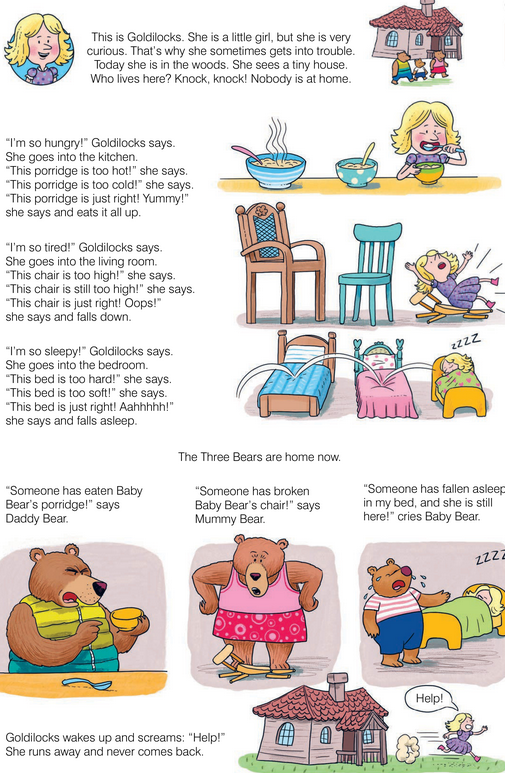 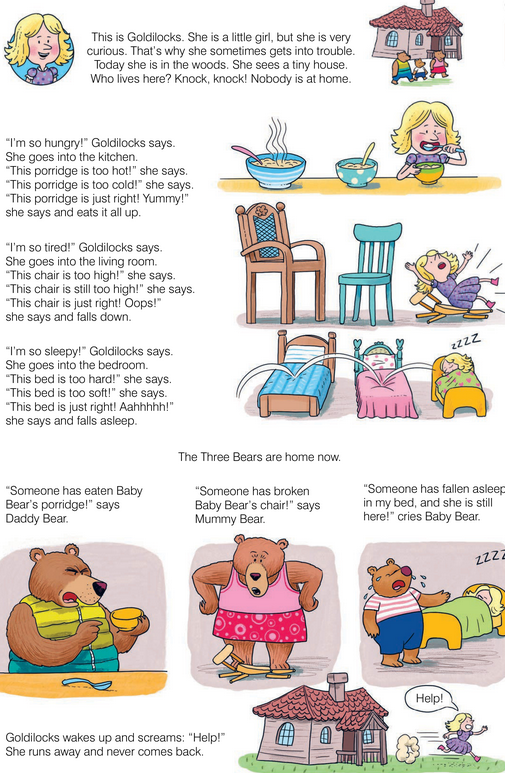 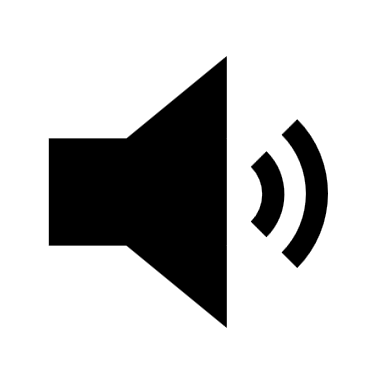 UNIT 1 FAMILY BUSINESS
GOLDILOCKS AND THE THREE BEARS
woods = šuma
tiny = sićušan
porridge = kaša
just right = baš kako treba
yummy = njam
eat it all up = sve pojesti
tired = umoran
living room = dnevni boravak
fall down = pasti na pod
sleepy = pospan
hard = tvrd
soft = mekan
fall asleep = zaspati
has eaten = je pojeo
has broken = je polomio
has fallen asleep = je zaspao
still = još uvijek
cry = plakati
wake up = probuditi se
scream = zavrištati
run away = pobjeći
come back = vratiti se
UNIT 1 FAMILY BUSINESS
GOLDILOCKS AND THE THREE BEARS
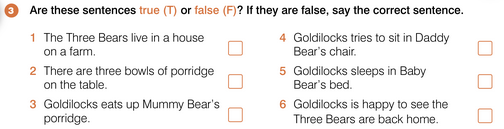 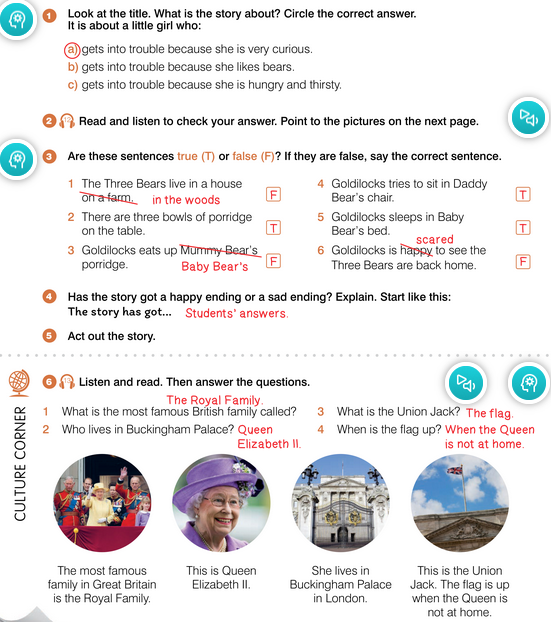 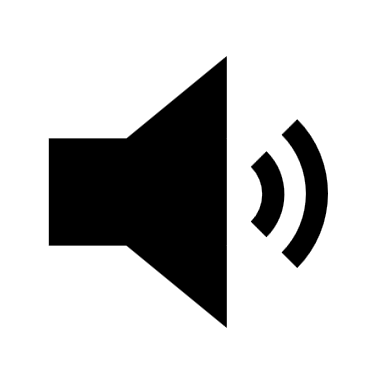 UNIT 1 FAMILY BUSINESS
GOLDILOCKS AND THE THREE BEARS
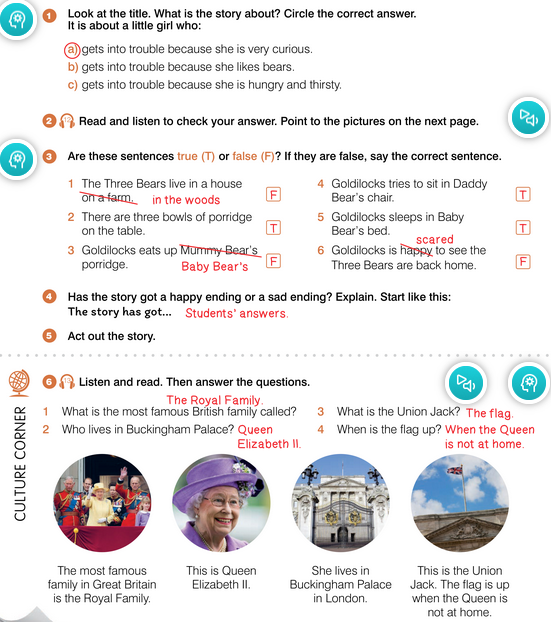 most famous = najpoznatiji
flag = zastava
the Royal Family = Kraljevska obitelj
UNIT 1 FAMILY BUSINESS
GOLDILOCKS AND THE THREE BEARS
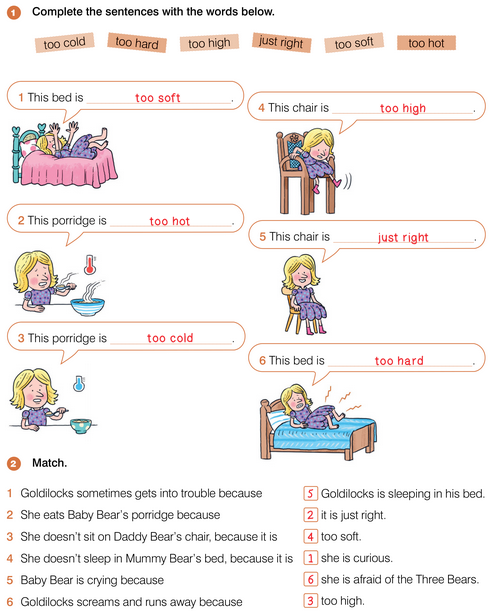 UNIT 1 FAMILY BUSINESS
GOLDILOCKS AND THE THREE BEARS
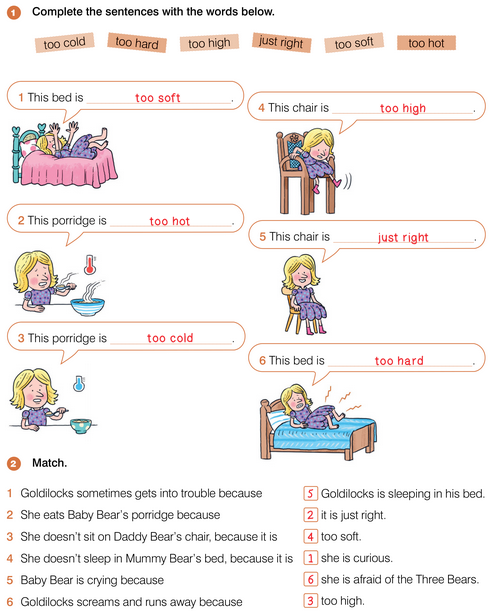 UNIT 1 FAMILY BUSINESS
GOLDILOCKS AND THE THREE BEARS
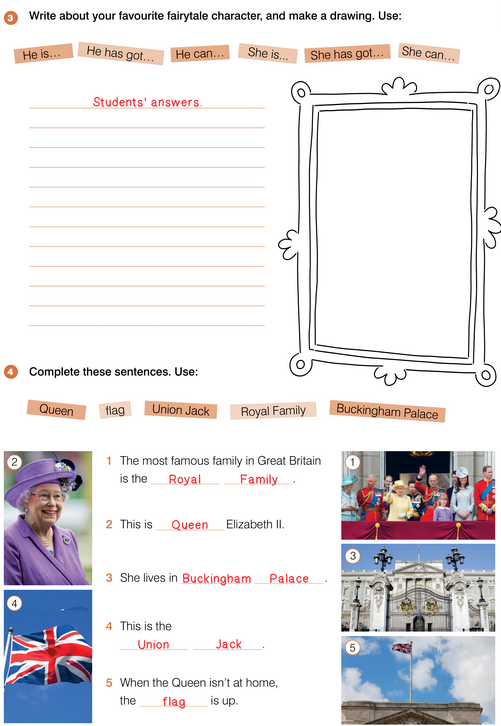 UNIT 1 FAMILY BUSINESS
GOLDILOCKS AND THE THREE BEARS
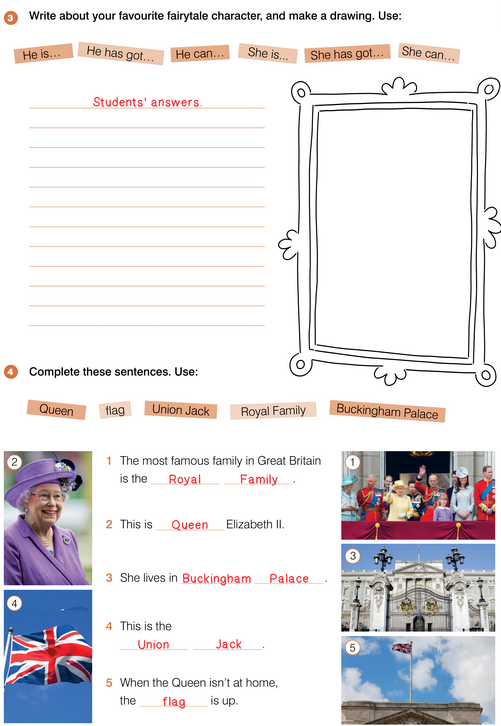